4-2-2013
Het leren van het onderwerp afgeleide van vwo 4 tot vwo 6
Gerrit RoordaRijksuniversiteit Groningen
4-2-2013
Opbouw presentatie*
Inleiding
Het onderwerp afgeleide
Het onderzoek
Resultaten
De invloed van onderwijs
Experiment
Gebruikte procedures
Elly
Afsluiting

* In deze digitale versie zijn filmpjes en foto’s verwijderd
4-2-2013
Aanleiding
Inleiding
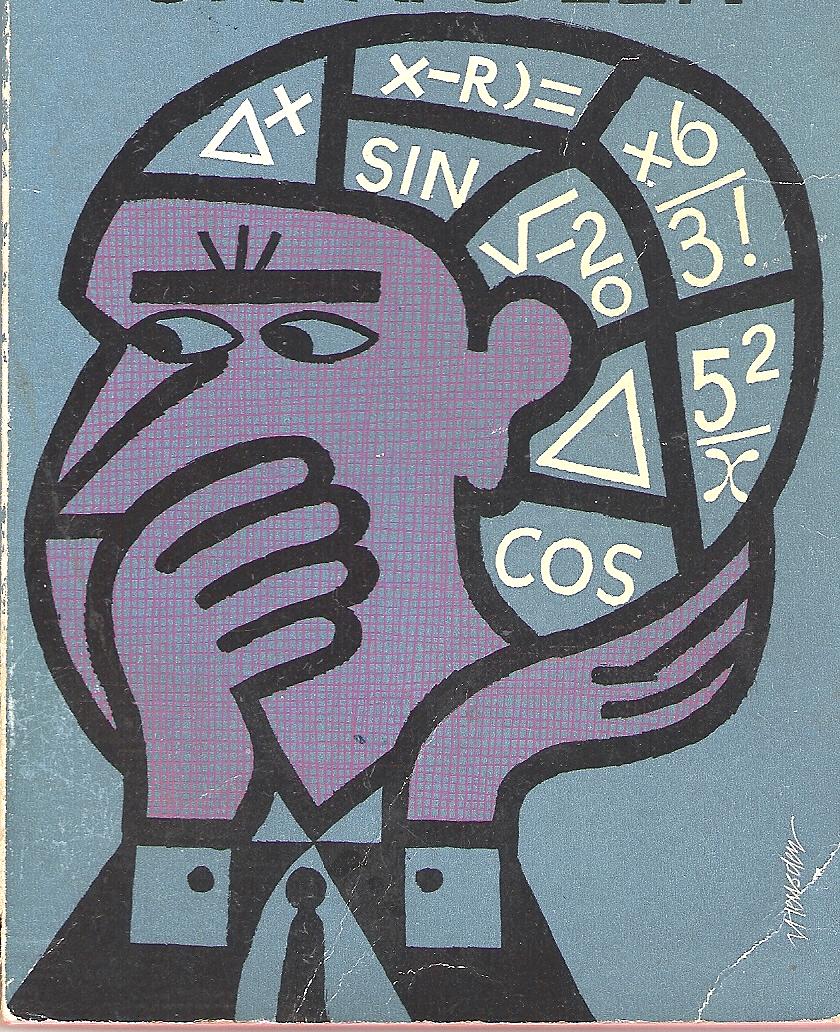 4-2-2013
Inleiding
4-2-2013
Ontwikkeling?
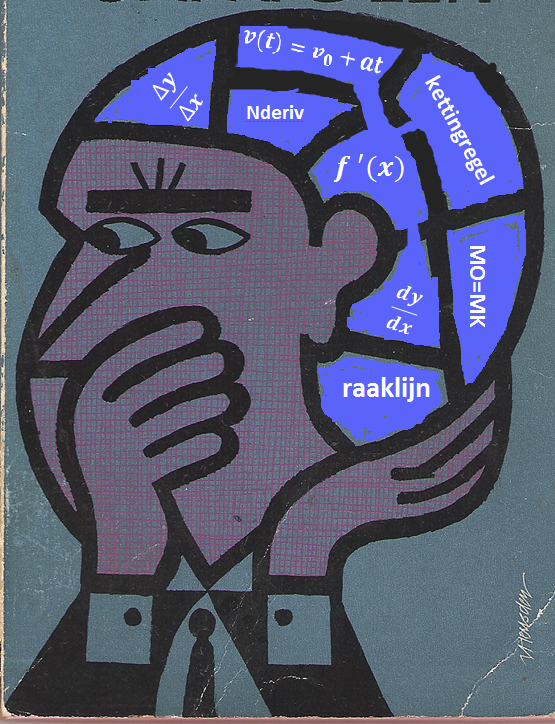 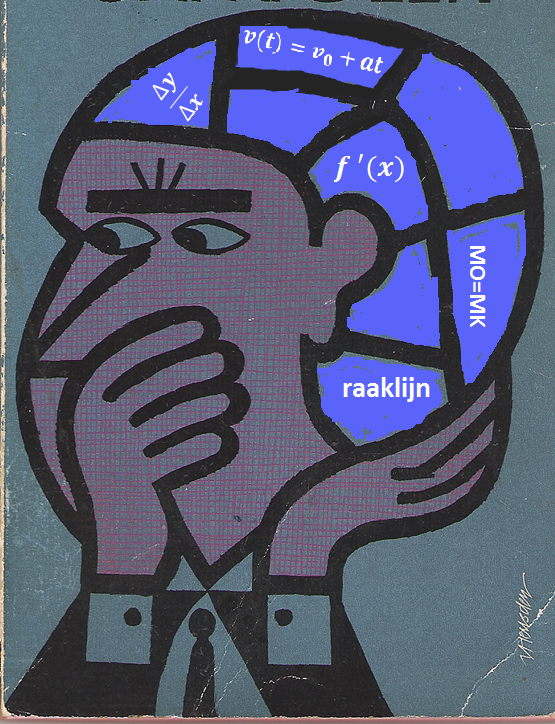 Inleiding
4-2-2013
Vakjes in het hoofd?
Bob: 
Wat is TK ’ (20)?
Inleiding
4-2-2013
Vakjes in het hoofd?
Bob: 
Wat is TK ’ (20)?
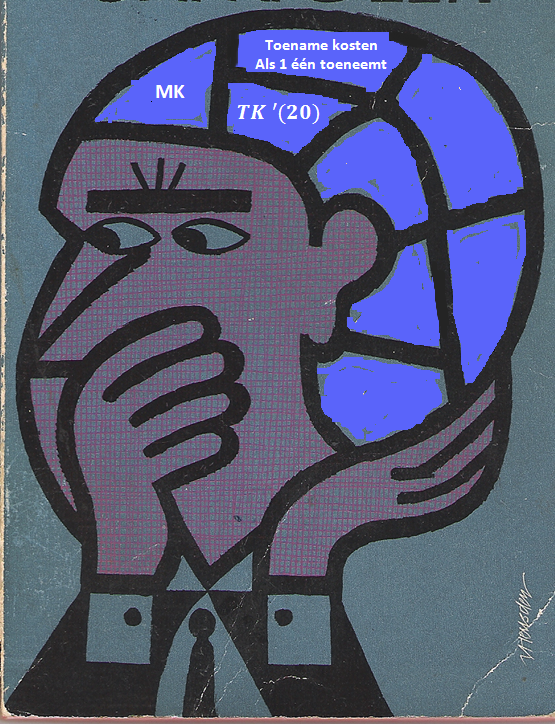 Inleiding
4-2-2013
Het onderwerp afgeleide: veelzijdig
Thurston noemt:
Infinitesimal: dy/dx
Symbolic: the derivative of xn is nxn-1….
Logical: f′(x) = d if and only if for every  there is a δ such that…..
Geometric: the derivative is the slope of a line tangent to the graph of the function, if the graph has a tangent.
Rate: the instantaneous speed of f(t), when t is time.
Approximation: [….] the best linear approximation to the function near a point.
Microscopic: […] the limit of what you get by looking at it under a microscope of higher and higher power.
The derivative of a real-valued function f in a domain D is the Lagrangian section of the cotangent bundle T ∗(D) that gives the connection form for the unique flat connection on the trivial R-bundle D × R for which the graph of f is parallel.
Afgeleides
4-2-2013
Onderzoeksvraag
Hoe is de ontwikkeling van de kennis van leerlingen over afgeleides?
Het onderzoek
4-2-2013
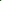 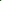 aprilV4		  nov V5	        mei V5	          nov V6
Inleiding
4-2-2013
Opdracht Kogel
Leerlingen doen metingen
aan een vallende kogel.
Grafiek en tabel gegeven en een
formule 

Bij één van de punten staat een pijl.
Hoe kunnen ze de snelheid 
berekenen op dat punt?
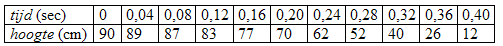 Het onderzoek
4-2-2013
Opdracht Remweg
De remweg  van een auto is de afstand die een auto nog rijdt, nadat de bestuurder begint te remmen. 
	Deze remweg R in meters, is een functie van de snelheid v in km/u.
	Wat betekent R' (80) = 1,15?
Het onderzoek
4-2-2013
Opdracht Remweg
De remweg  van een auto is de afstand die een auto nog rijdt, nadat de bestuurder begint te remmen. 
	Deze remweg R in meters, is een functie van de snelheid v in km/u.
	Wat betekent R' (80) = 1,15?
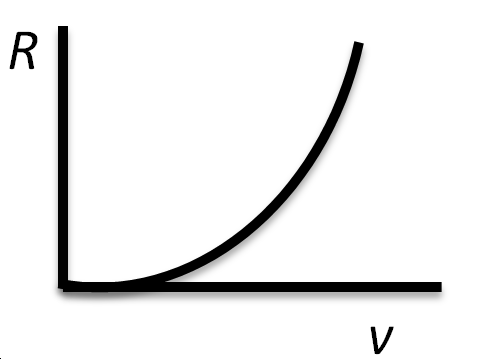 Het onderzoek
4-2-2013
De invloed van onderwijs 1
Resultaten: de invloed van onderwijs
4-2-2013
De invloed van onderwijs 3
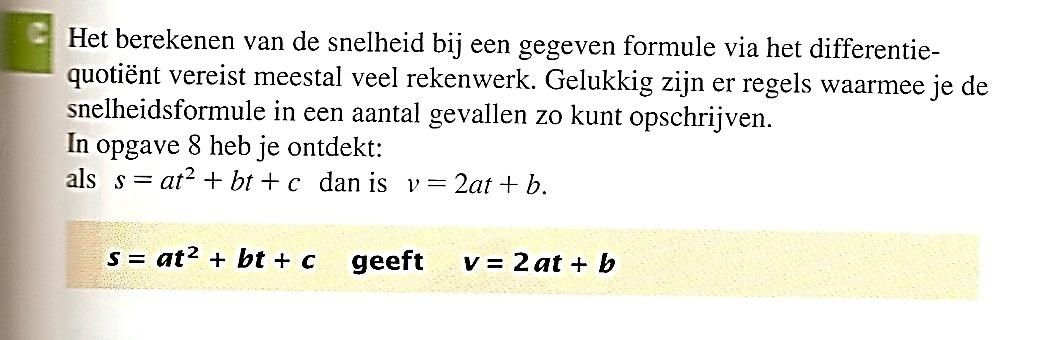 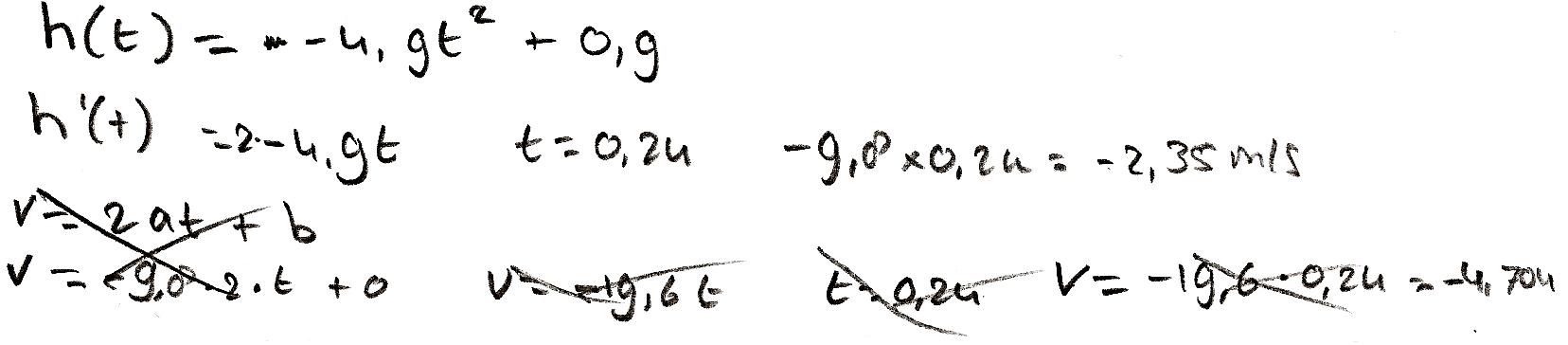 Resultaten: de invloed van onderwijs
4-2-2013
De invloed van onderwijs 4
Uitspraken van Bob:
B: “Ja nou er waren volgens mij meerdere afgeleides manieren zeg maar om iets af te leiden. […] Ja deze weet ik nog deze was alleen met x en  erin zeg maar, volgens mij.”
I: “Dat snap ik niet?”
B: “Er was nog een andere die gebruikten ze in het boek steeds op een praktische manier zeg maar en deze gebruikten ze volgens mij.”
I: “Met x en?”
B: “Theoretisch, [….] dus alleen maar met parabolen van niet bestaande verschijnselen zeg maar.”
Resultaten: de invloed van onderwijs
4-2-2013
Experiment
Vorm tweetallen en beslis: wie is A en wie is B. 

(A en B krijgen verschillende opdrachten)
Experiment
4-2-2013
Experiment: persoon A
Opdracht voor persoon A:
Een VWO 5 wiskunde B leerling vraagt: Wat betekent f '(5)? Hoe leg je dit uit?
Experiment
4-2-2013
Experiment: persoon B
Volgende sheet mag A niet zien. Graag 10 seconden de ogen dicht!!
Experiment
4-2-2013
Experiment: Opdracht voor B
Luister welke woorden A gebruikt, zoals
Afgeleide?
Toename?
Richtingscoëfficiënt?
Helling?
Verandering?
Snelheid?
Experiment
4-2-2013
Experiment
Circa 2 minuten:
Succes!
Experiment
4-2-2013
Korte inventarisatie
Welke woorden gebruikt A in zijn uitleg?
Experiment
4-2-2013
Welke woorden gebruiken leerlingen?
Een maat voor ontwikkeling.
Bijvoorbeeld
Toename
Richtingscoëfficiënt
Helling
Verandering
Snelheid
Delta y gedeeld door delta x
Resultaten: woorden
4-2-2013
Nico interview 2, november vwo 5
Opdracht Kogel:
Nico: “Dit is de hoogte en de tijd dus dan is de richtingscoëfficiënt de snelheid…toch ja.. Dus dan gaan we [wijst naar de functie] de afgeleide bepalen van die”
Resultaten: woorden
4-2-2013
Nico interview 4, november vwo 6
Filmpje over de opdracht remweg:
Toename per eenheid
Resultaten: woorden
4-2-2013
Gebruikte woorden
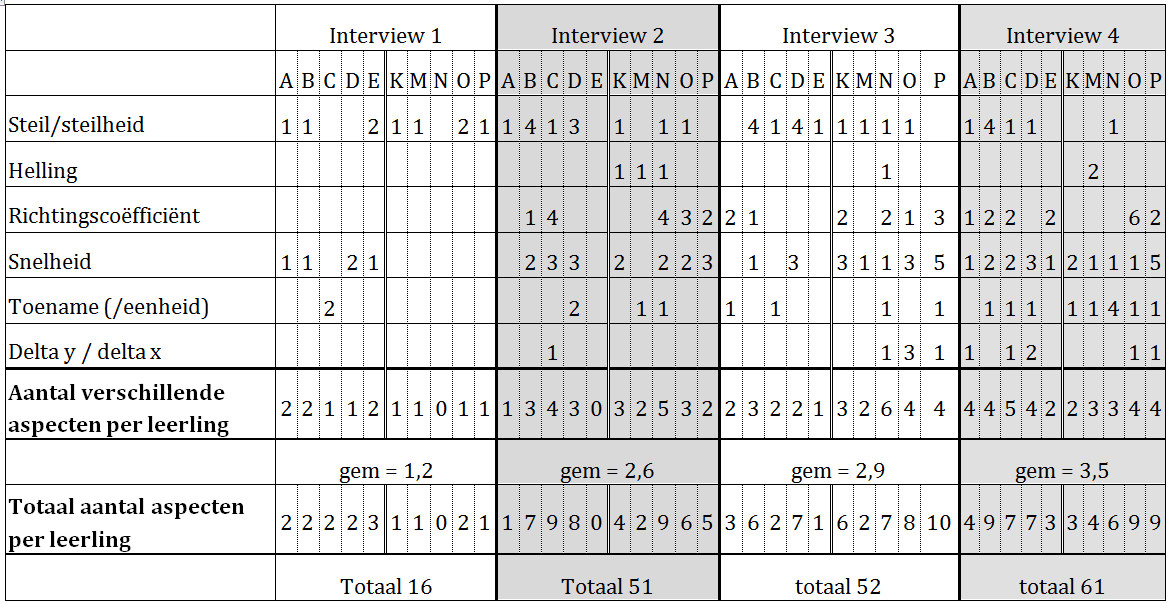 4-2-2013
Gebruikte woorden
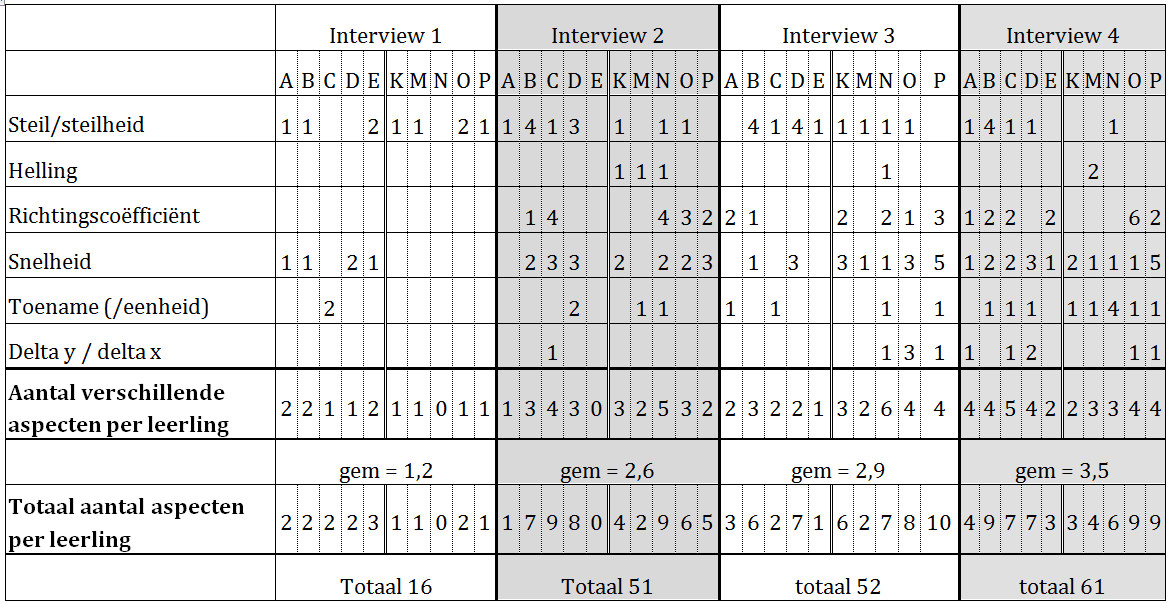 4-2-2013
Gebruikte woorden
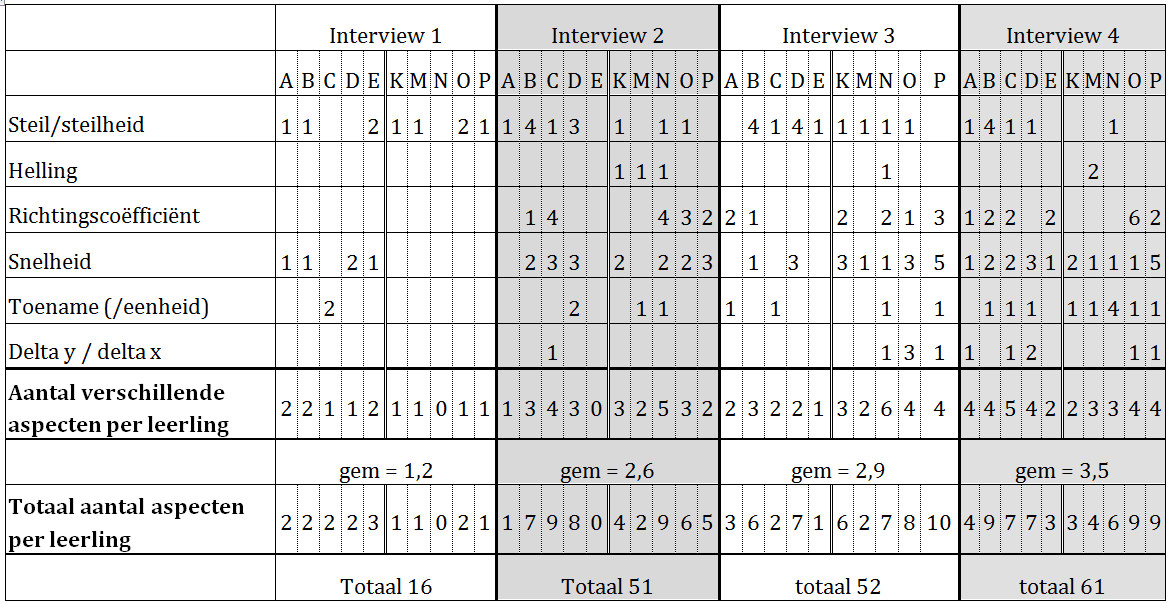 4-2-2013
Bob, interview 2, november vwo 5
Gebruikte procedures
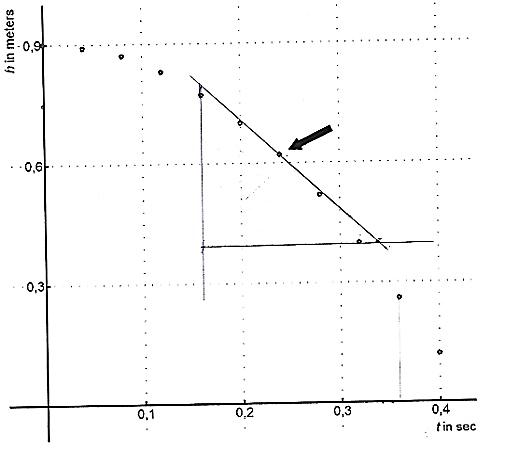 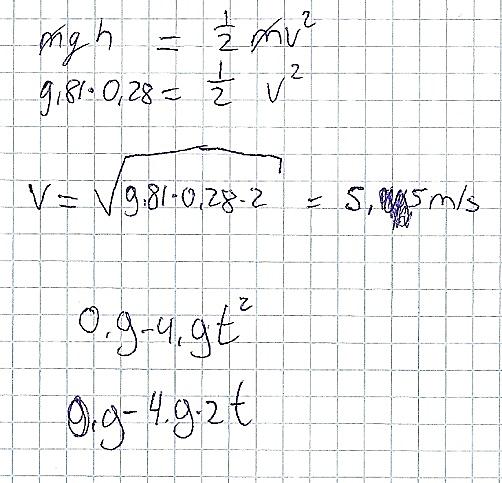 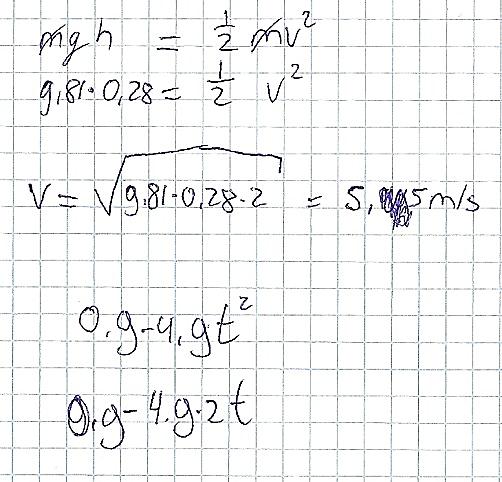 Bob’s procedures: onzeker en onsamenhangend
Resultaten: procedures
4-2-2013
Bob, interview 4, november vwo 6
Gebruikte procedures
Raaklijnmethode
Afgeleide
Klein interval


“En de snelheid is g x t geloof ik. Ja […] hier ook de afgelegde afstand is een ½  gt kwadraat, dat is dan ook logisch dat die afgeleide dan wel weer 9,81 is. Gewoon de versnelling keer de tijd, de snelheid.”
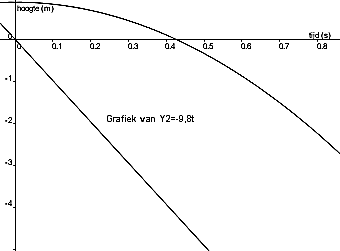 Resultaten: procedures
4-2-2013
Gebruikte procedures bij  opdracht Kogel
Resultaten: procedures
4-2-2013
Gebruikte procedures bij  opdracht Kogel
Resultaten: procedures
4-2-2013
Elly interview 2, november vwo 5
Opdracht Kogel
“Ik herinner me dit half, half van de laatste wiskundetoets”

Schrijft op v = s/t  of t/s

“de snelheid […] ik ben zo slecht in het onthouden van formules”

“ik heb het altijd over s gedeeld door t en niet over t gedeeld door s”
Resultaten: Elly
4-2-2013
Elly, interview 3, mei vwo 5
Kosten: 
Elly: “Ja ik reken het uit…..ik heb economie, maar ik zou het niet weten wat het ook maar weer betekent als ik de afgeleide van TK neem daar 20 invullen…..ik weet dat je bij sommige dingen de afgeleide kan nemen en dan een ander gegeven krijg….maar wat je dan precies krijgt, dat zou ik niet weten.”
Resultaten: Elly
4-2-2013
Elly, interview 3, mei vwo 5
En dan Kosten, onderdeel b: Maximale winst?
Resultaten: Elly
4-2-2013
Elly, interview 4, november VWO 6
Opdracht Kogel:
“Ja ik heb een formule nodig waar die a in staat en volgens mij mag ik die gewoon […] v = a×t”
Resultaten: Elly
4-2-2013
Wat leer ik ervan?
Bij veel leerlingen komt er steeds meer overzicht.Ook in de loop van V5 en V6 het gehele schema benadrukken.
Expliciteer en herhaal verbanden en laat leerlingen er mee werken, bijvoorbeeld:
Verschil raaklijn natuurkunde-wiskunde
Betekenis s'(5), TK'(10) en f '(10)
Afsluiting
4-2-2013
Wat leer ik ervan?
4-2-2013
Meer weten
Zie mijn proefschrift 
Ontwikkeling in verandering.
Te vinden op:
http://www.rug.nl/staff/g.roorda/
4-2-2013
Bedankt



Meer weten: zie mijn proefschrift 
Ontwikkeling in verandering.
Te vinden op:
http://www.rug.nl/staff/g.roorda/